«Калейдоскоп профессии – XXI век»Профессия “Режиссер”
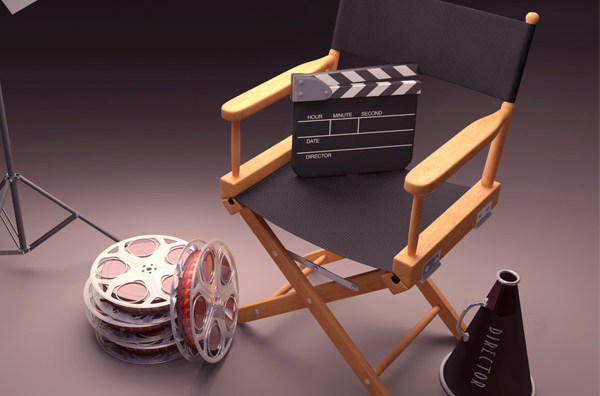 Работу выполнила: ученица МБОУ СШ № 45
Шумская Виктория


город Тверь, 2019 год
Кто такой режиссер и чем он занимается?
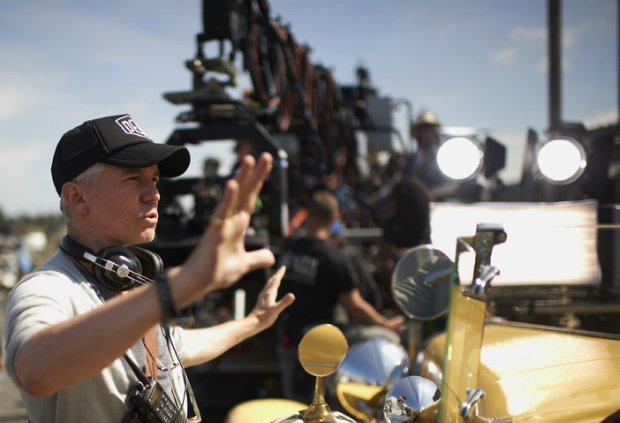 Режиссер – это ключевая фигура в создании фильма, театральной постановки, телешоу, циркового представления или рекламного ролика. 
Режиссер руководит всеми участниками творческого процесса – авторами, операторами, звукоинженерами, художниками по костюмам и свету, декораторами, актерами. 
Режиссер выбирает сценарий для фильма, спектакля, телепередачи, корректирует его. Одна из сложнейших задач режиссера, в большей степени определяющая успешность проекта, – подбор актерского состава, индивидуальная работа с каждым и направление общего творческого процесса в соответствии с замыслом.
Плюсы и минусы профессии режиссера
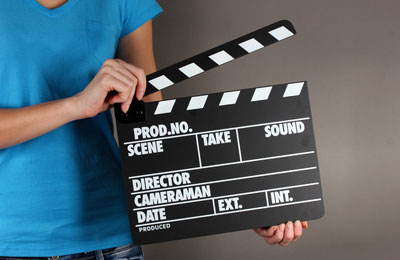 Плюсы:
Возможность раскрытия своего творческого потенциала.
Работа в окружении уникальных, интересных людей.
Путешествия в новые города и страны.
Престижная профессия.
Успешные режиссеры получают признание, награды, премии.

Минусы:
Работа требует полной самоотдачи.
Часто у режиссера нет нормированного рабочего дня и выходных.
В начале карьеры нередко приходится трудиться за небольшие деньги.
Необходимые навыки и знания
Быть талантливым, уметь мыслить образами и научиться на практике доносить их до аудитории – этого недостаточно для режиссера. Нужно знать следующие сферы:
Теория и практика режиссуры, актерского и сценарного мастерства.
Сценическое и музыкальное оформление.
Операторское мастерство и монтаж.
История и современные произведения литературы, изобразительного искусства, театра, кино.

Также режиссеру необходимы организаторские способности, умение находить подход к разным людям, стрессоустойчивость.
Где учиться
Санкт-Петербургский Гуманитарный университет профсоюзов.
Всероссийский государственный университет кинематографии имени С.А. Герасимова (ВГИК).
Российский университет театрального искусства (ГИТИС).
Театральный институт им. Б. Щукина.
Московский государственный университет культуры и искусств (МГУКИ).